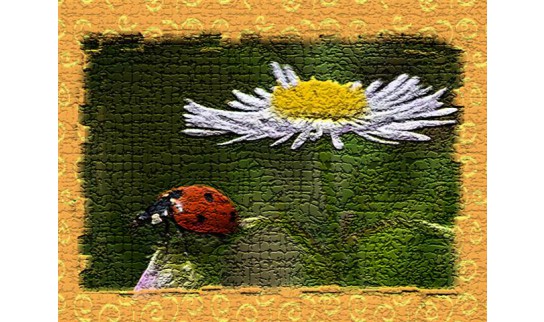 T
R
I
E
D
A




L
I
E
N
O
K
Veľká noc, Veľká noc, kedyže už bude, ktorý ma šuhajko polievati príde?
Veľká noc, Veľká noc, kedyže už bude, 
ktorý ma šuhajko, polievati príde?
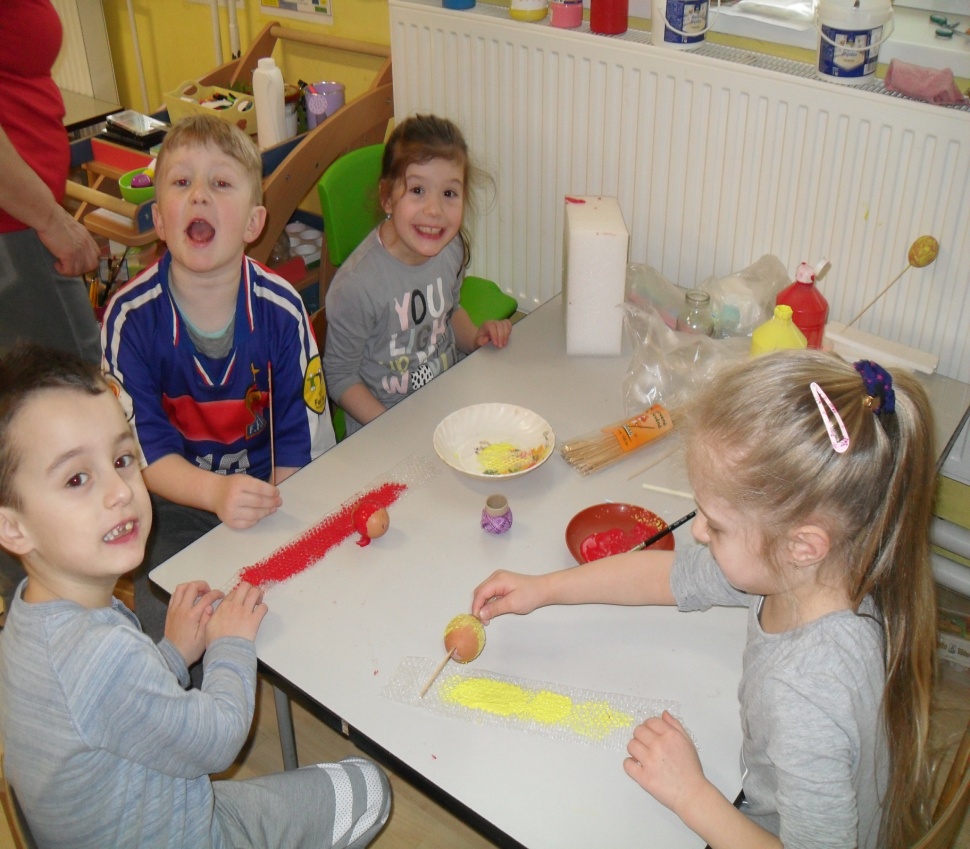 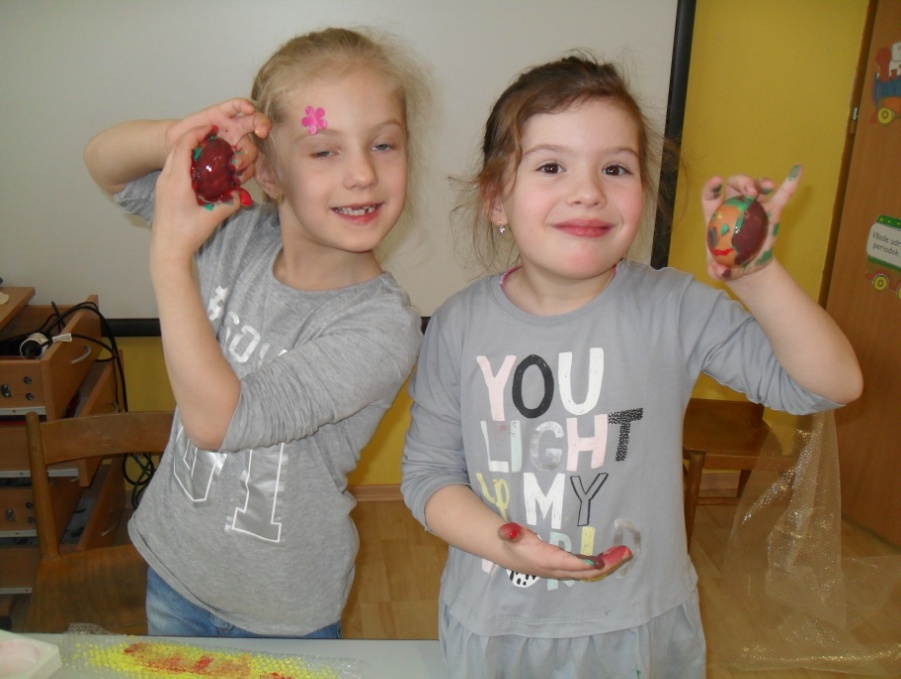 Jarné a veľkonočné trhy
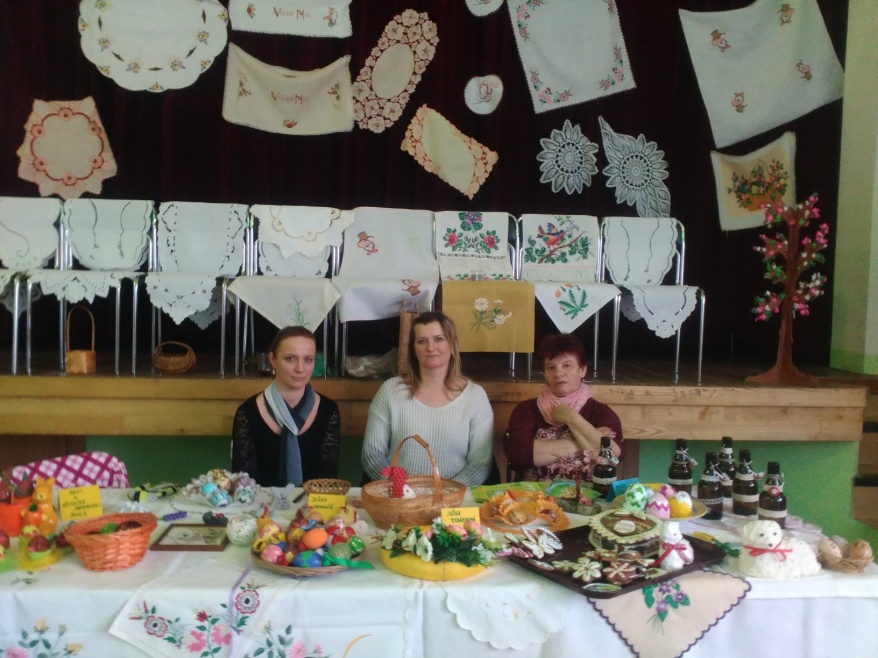 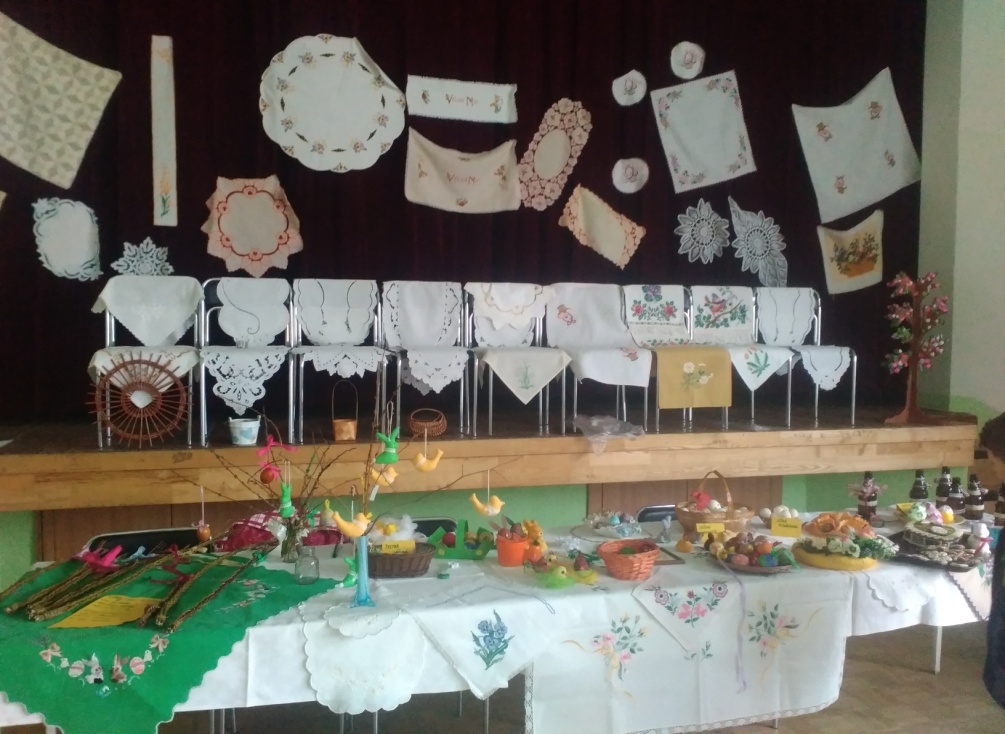 Aj my sme vytvorili niečo pekné
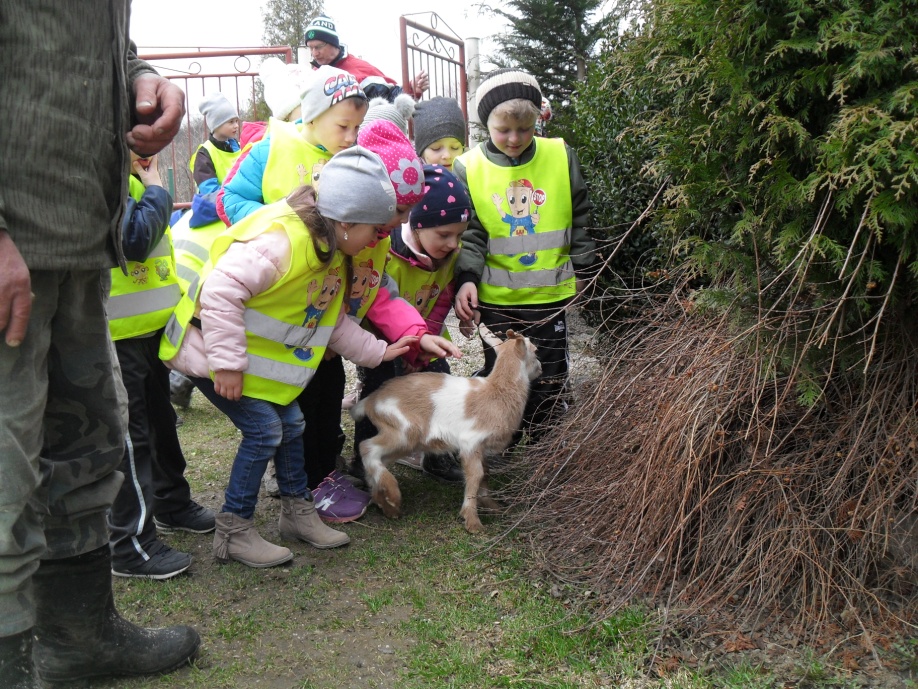 Kozliatka, kozliatka,
otvorte vrátka, prišli sme
na návštevu!
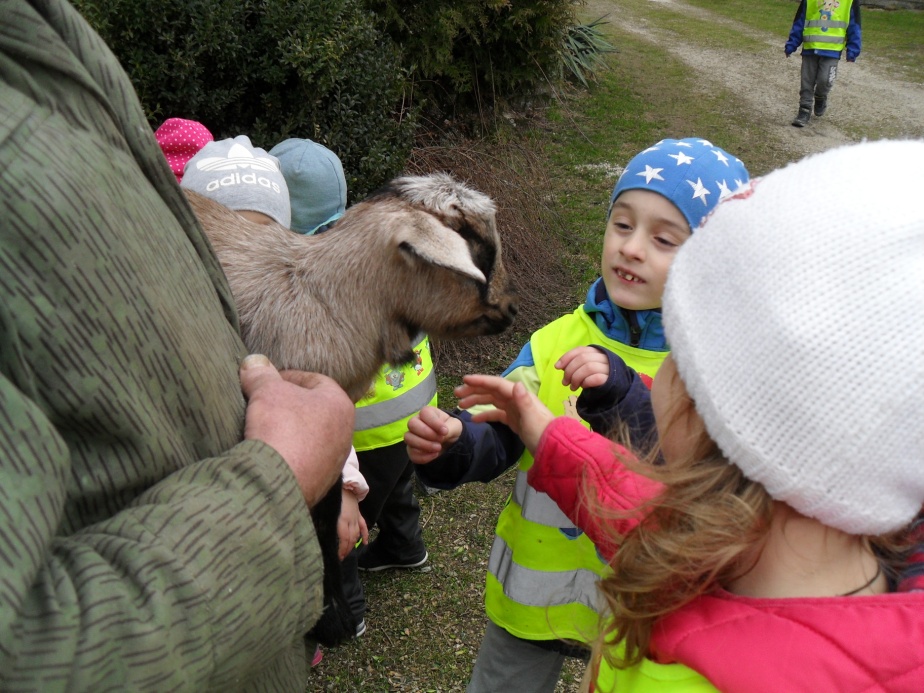 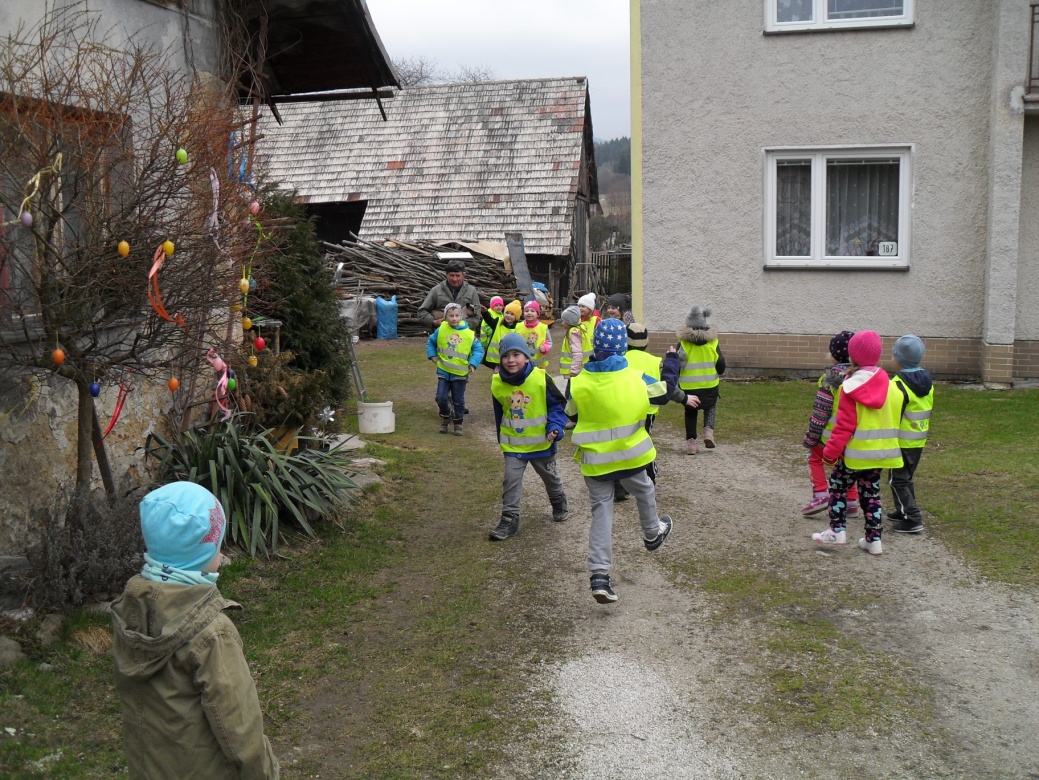 A  tu sú ich mamičky
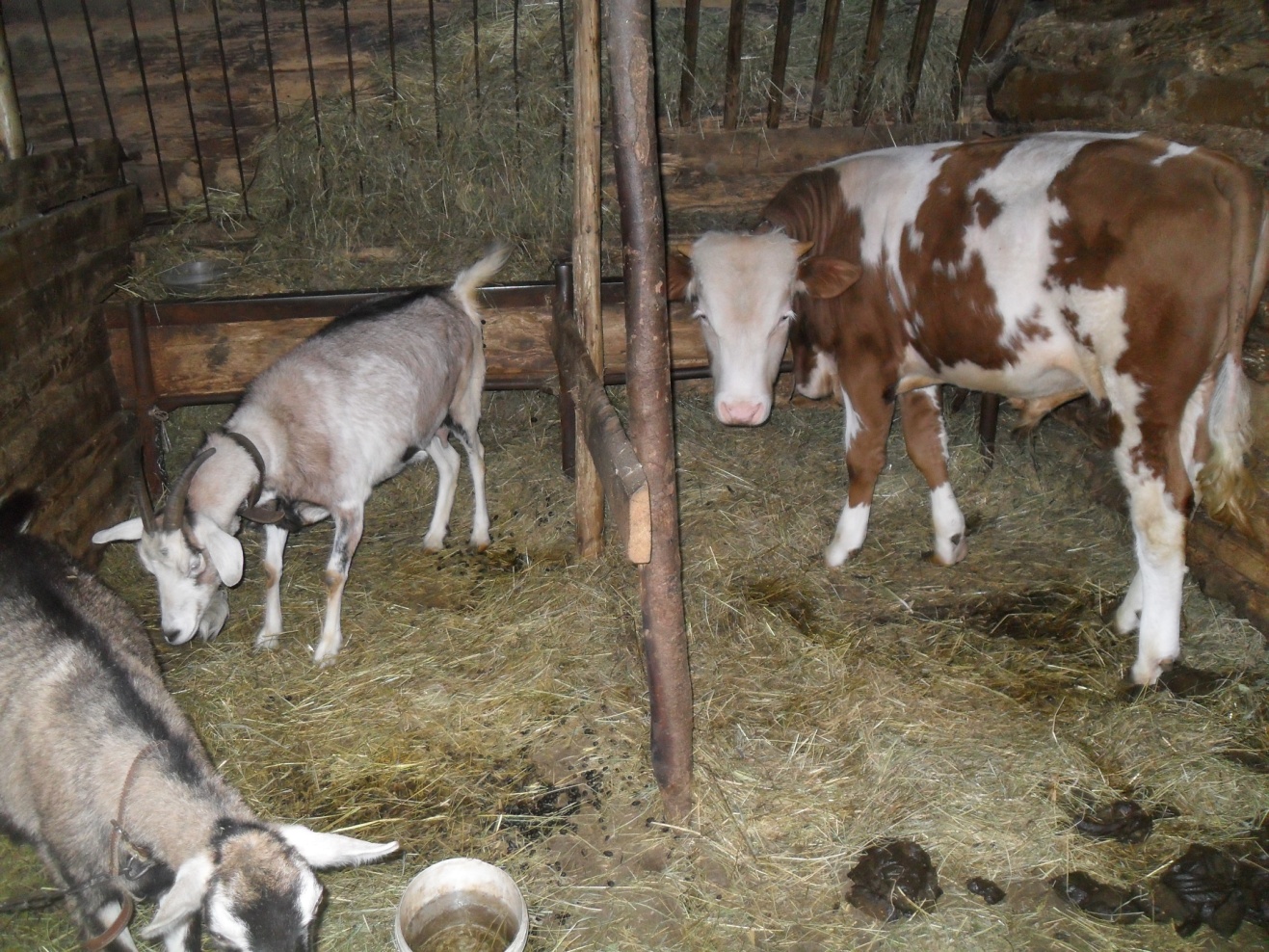 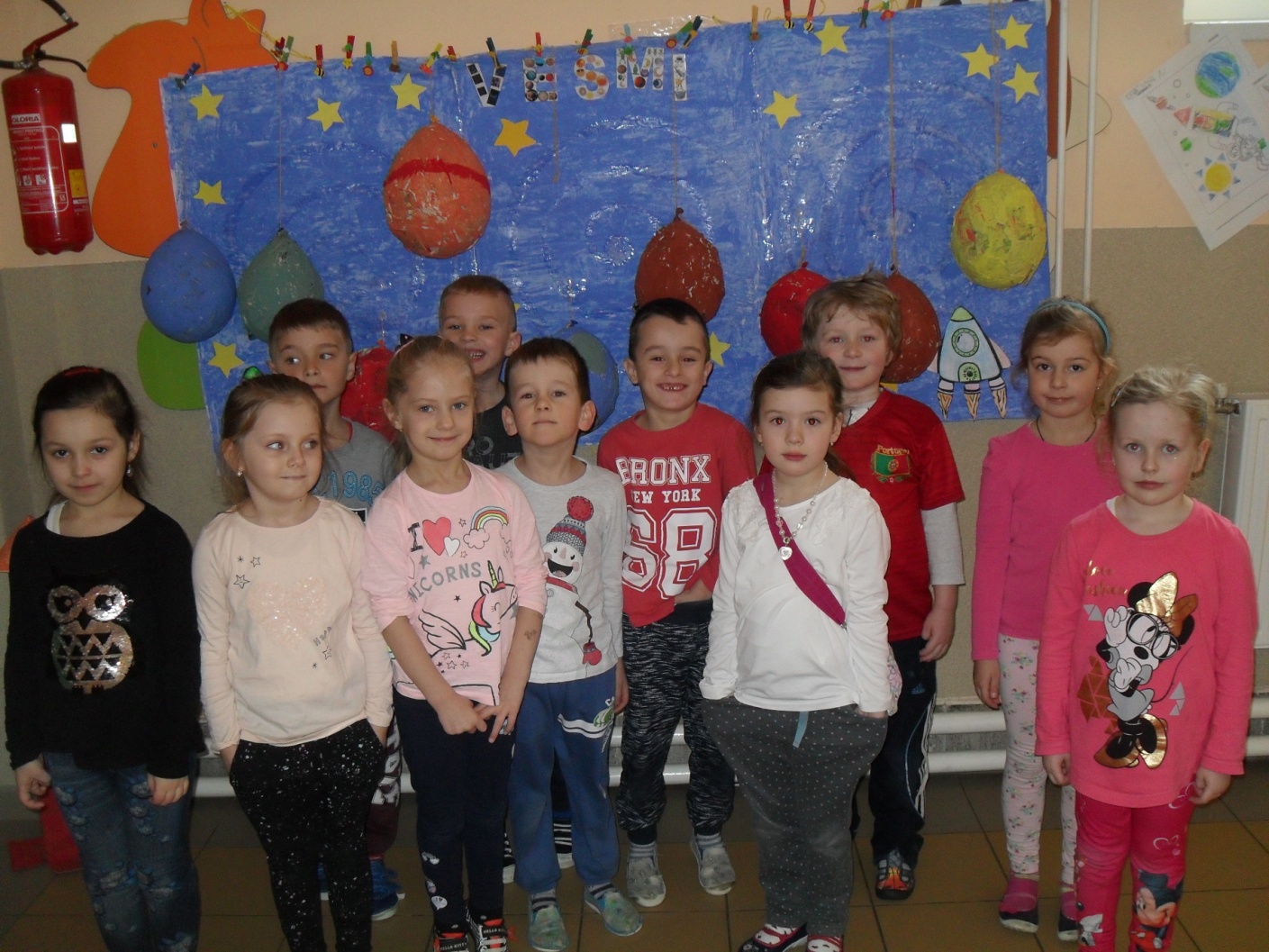 DOZVEDELI SME  SA, ŽE NAŠA ZEM
 JE PLANÉTA VO VESMÍRE
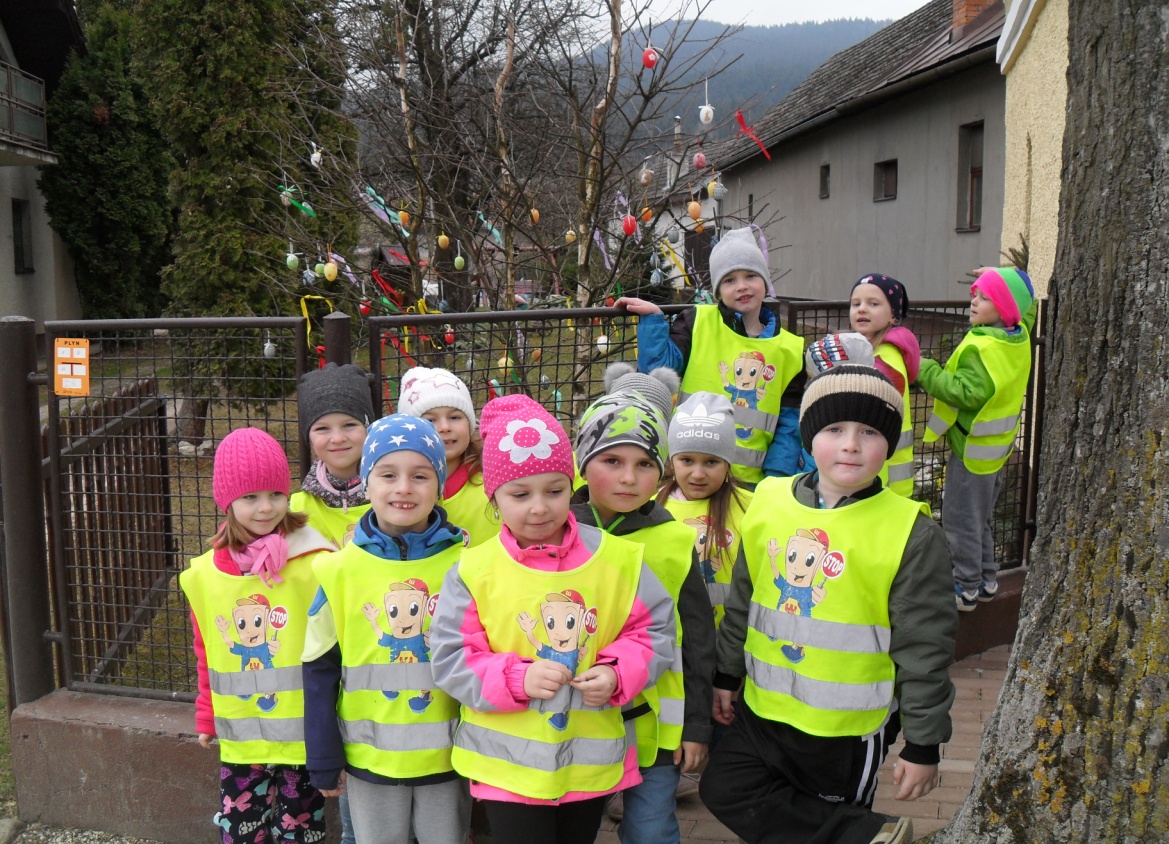 SPOZNÁVAME
VÝZNAMNÉ STAVBY
V OBCI
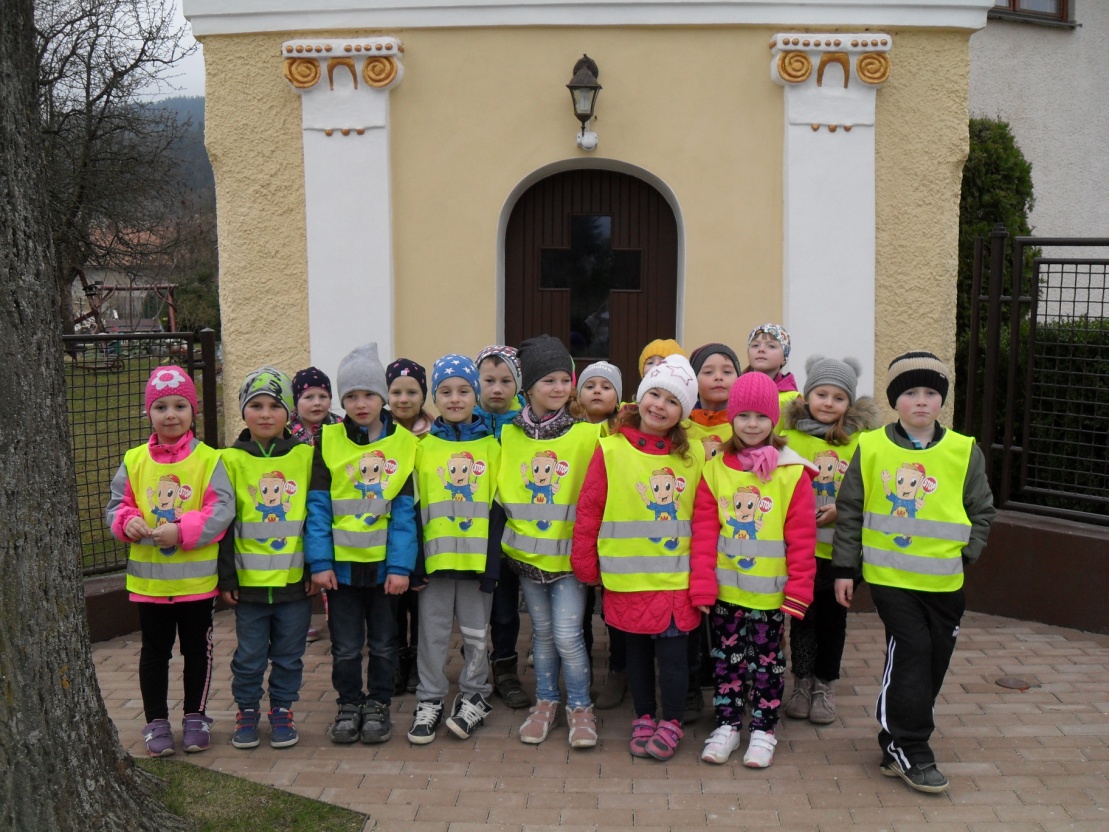 HÁDAJTE, KAM SME DNES
 IŠLI NA PRECHÁDZKU?
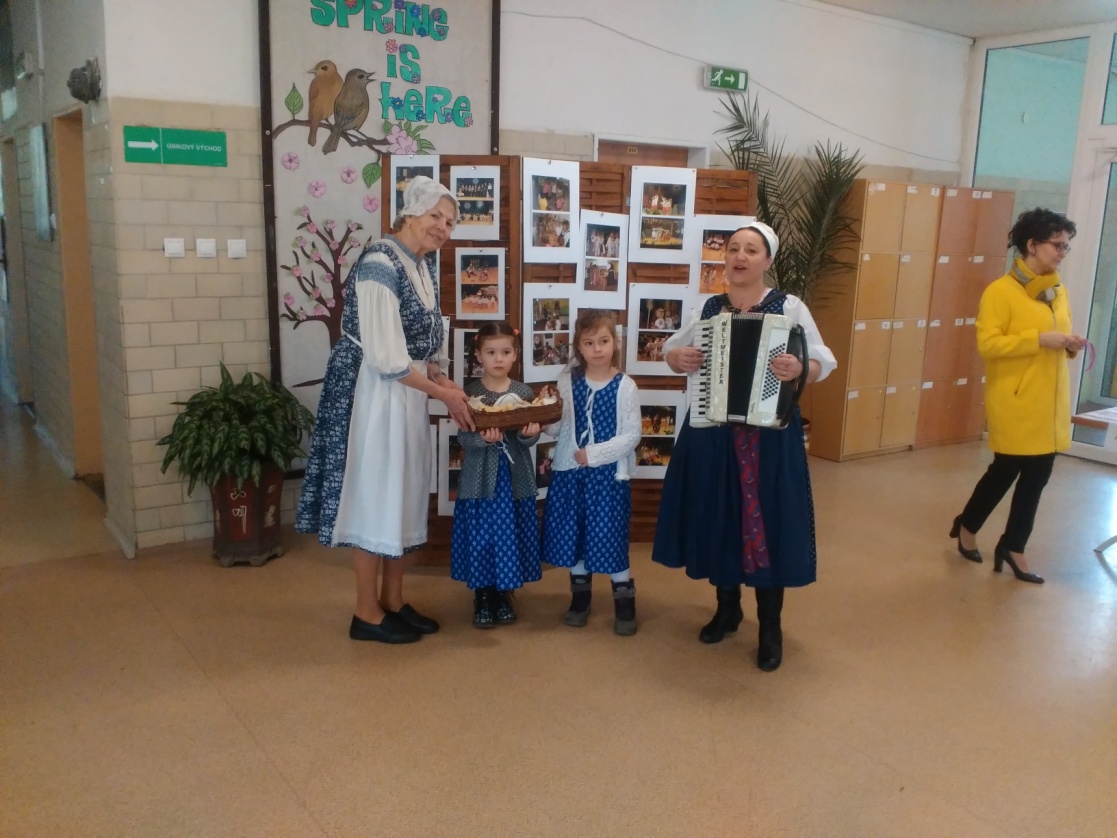 CHLEBOM A SOĽOU SME
VÍTALI HOSTÍ NA KONFERENCII
V ŽILINE
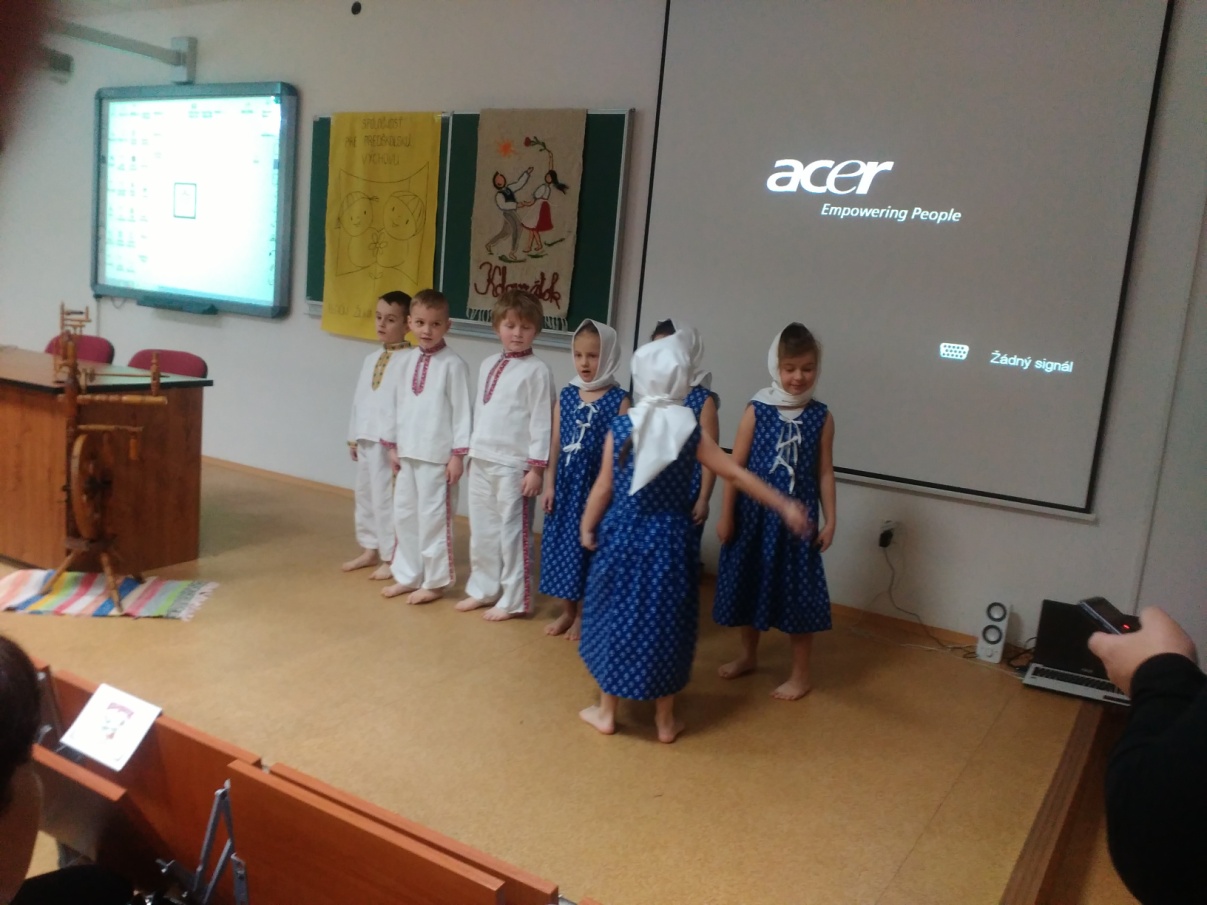 ČÍTA DZURO, NY- NY- NY
Z KOCÚRKOVA NOVINY
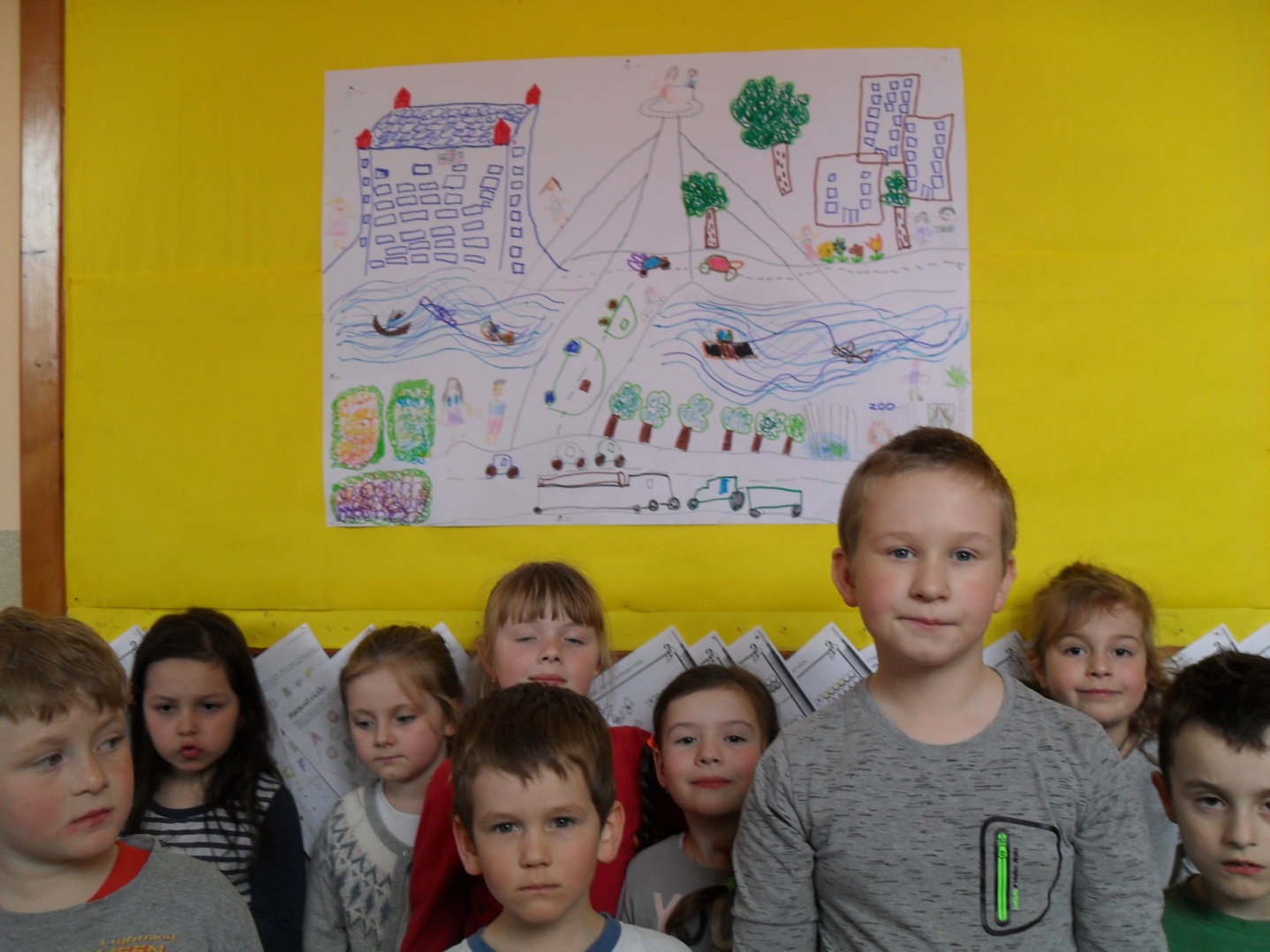 B
R
A
T
I
S
L
A
V
A
KRÁSNA JE, KRÁSNA JE, TÁ NAŠA 
RODNÁ VLASŤ
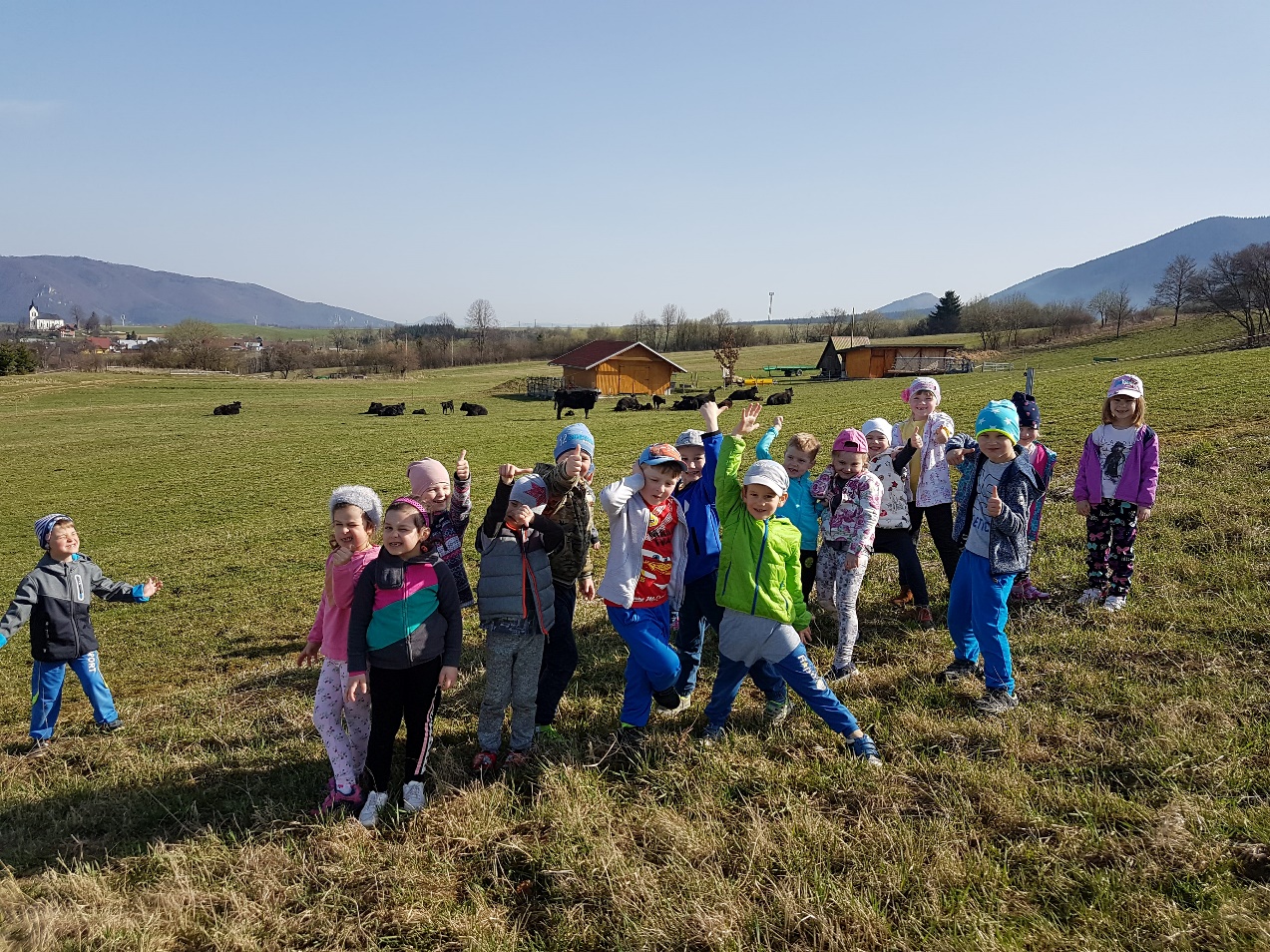 NAŠA ZEM JE  GUĽATÁ,ŽIJÚ NA NEJ ZVIERATÁ – PORUBSKÁ STRÁŇ
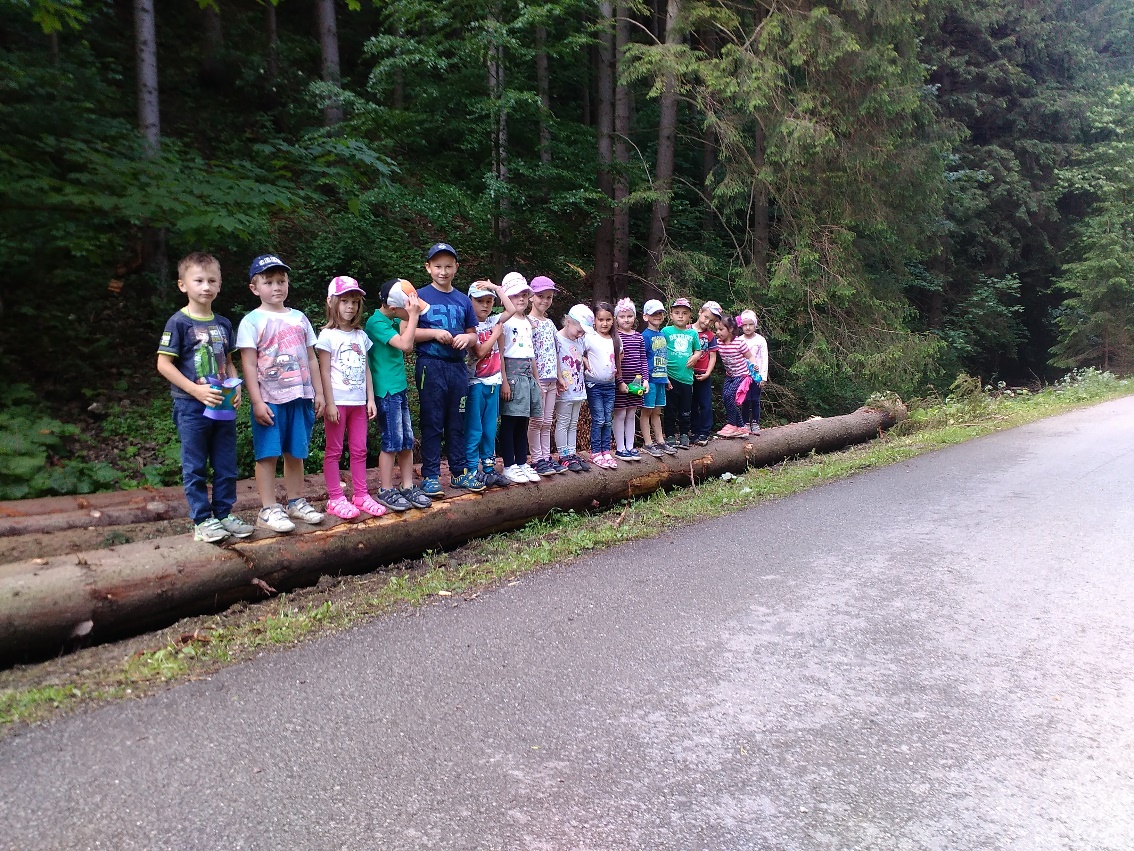 DOLINA, DOLINA,
AKÁ SI MI DLHÁ, AKOŽE ŤA
PREJDEM, NOŽIČKY MA BOLIA
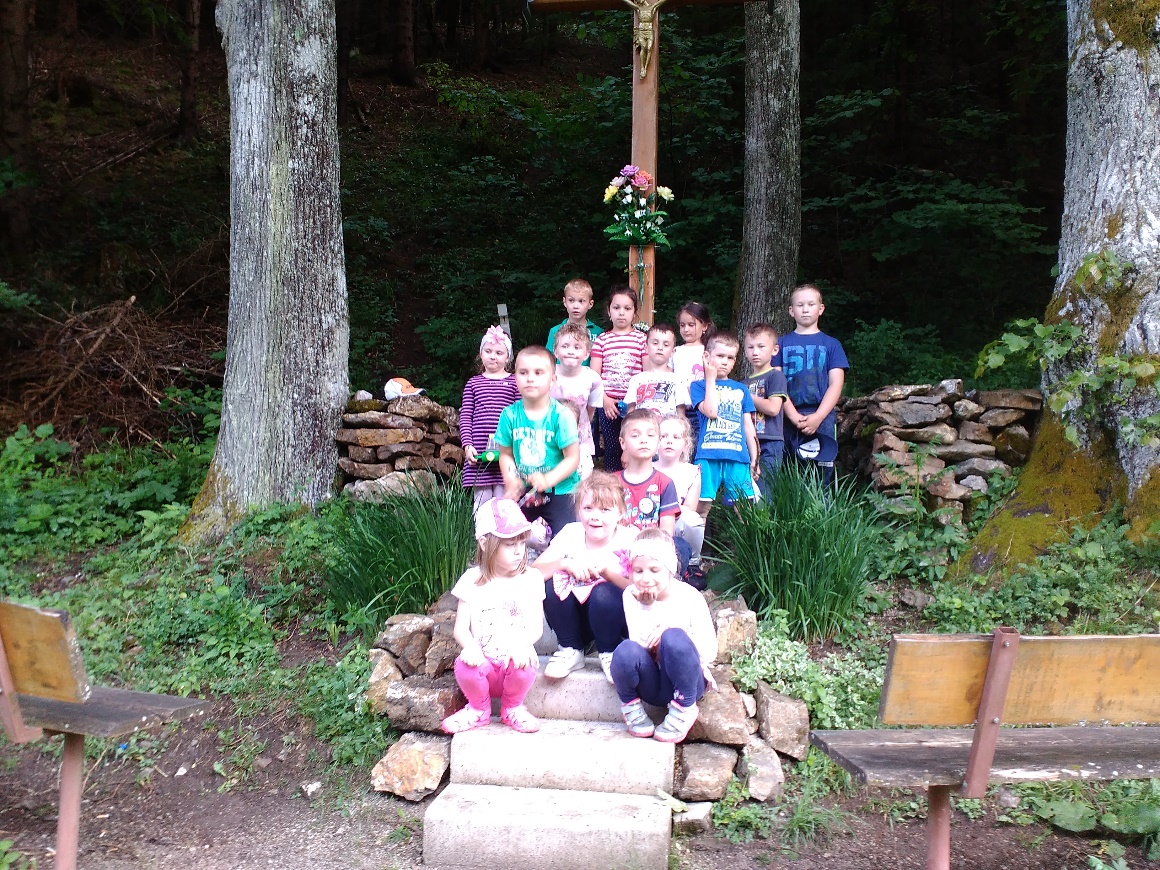 AJ SME SA POMODLILI,
AJ SME SA ODFOTILI
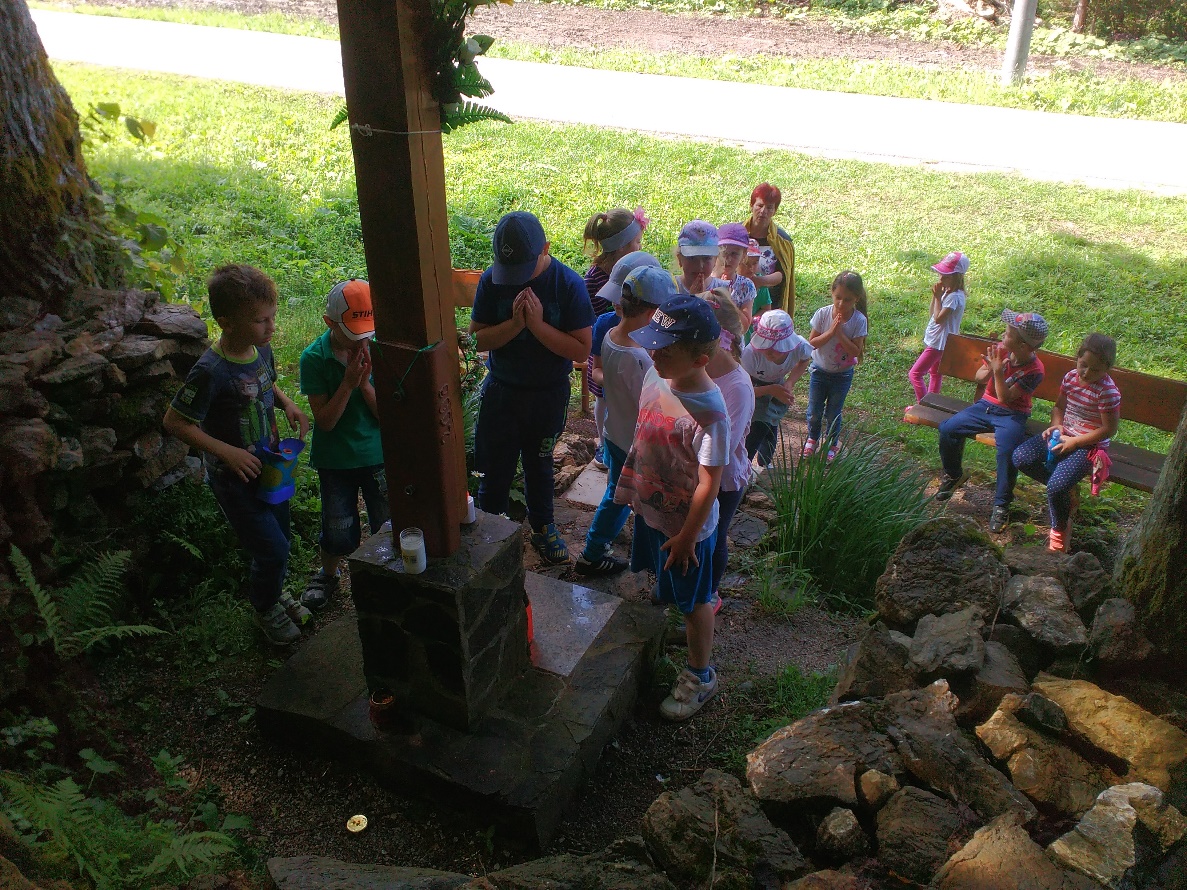 A EŠTE RAZ PRI KRÍŽI
V DOLINE
V LETNOM OBDOBÍ BUDEME NA ŠPORTOVO- POZNÁVACÍCH
VYCHÁDZKACH SPOZNÁVAŤ LOKALITY NAŠEJ OBCE A OKOLIA
A  OBJAVOVAŤ ICH KRÁSU.
PREZENTÁCIU PRIPRAVILA
VINCENCIA DIETRICHOVÁ